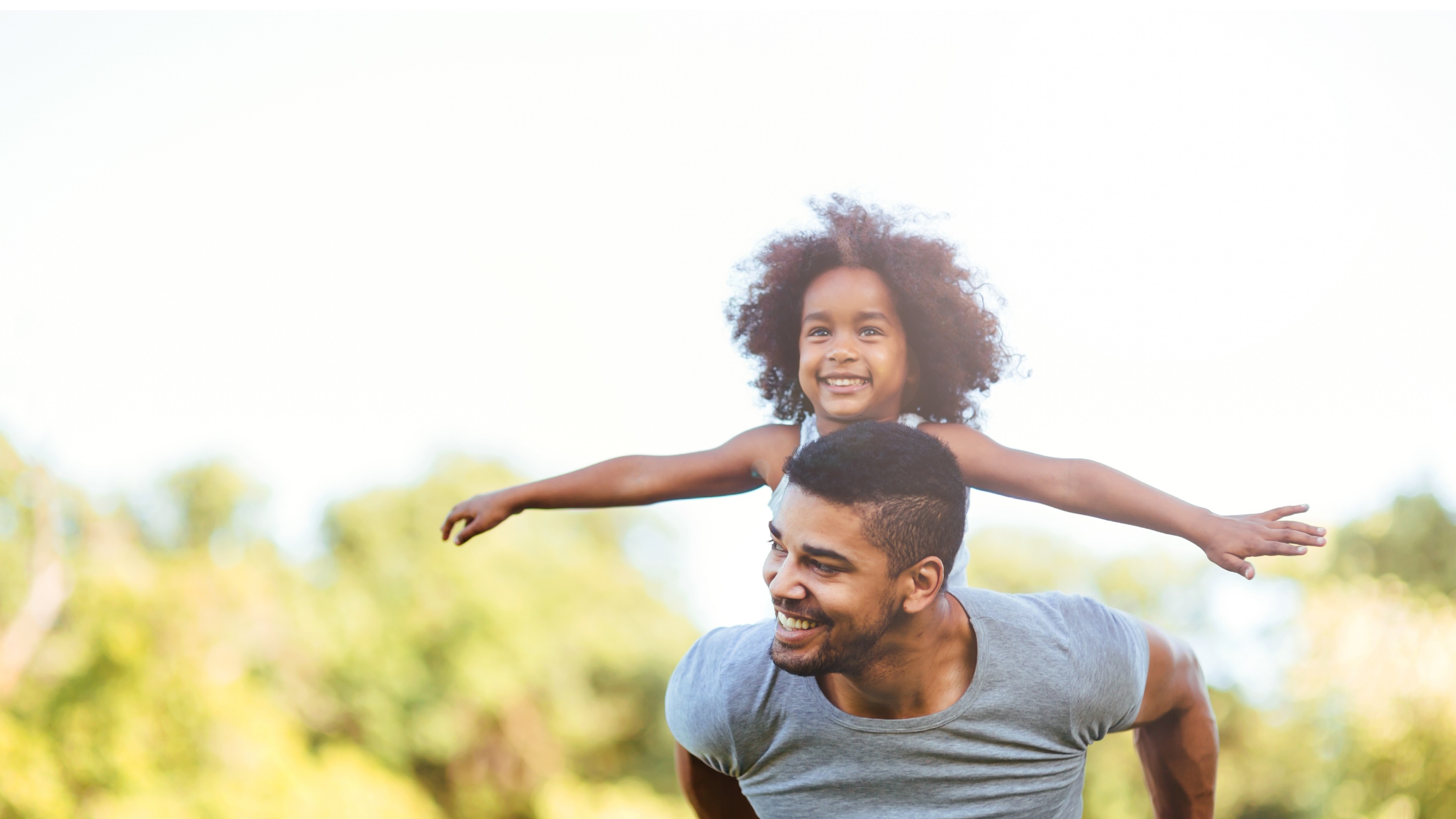 WASHINGTON STATE Working Families Tax Credit 



Outreach Advisory Committee
February 8, 2023
Interpretation- Interpretación
Please click on the globe icon at the bottom of your screen to select a channel, either English or Spanish.


Seleccione un canal, inglés o español, haciendo clic en el símbolo del globo terráqueo en la parte de debajo de su pantalla.
Welcome
Brief introductions: name, organization or region represented.

Icebreaker: what do you do to relax or care for yourself during periods of high stress/big workload?
News from DOR
Program updates: 
Successful launch on Feb 1!


 Website update:
Home | Washington State Working Families Tax Credit 
How to Apply options
Resources
Applications:

As of February 7, we had received over 33,000 applications!
MeF – 17,969
MyDOR – 15,192
Paper - 124
We had 1,535 applications submitted where the primary applicant was an ITIN filer, about 5% of our total number.
Updates from committee members
Any activities to support program since last meeting?
What are you hearing about the program within your communities?
Main Business
Discuss and approve charter draft.
Next Steps
What would you like to hear from DOR at future meetings?
Stay involved
Help promote WFTC and drive awareness among your communities and networks. Invite WFTC representatives to do presentations. 

Get familiar with the  new website content: workingfamiliescredit.wa.gov 

Questions? 
   Reach out to Kevin: KevinD@dor.wa.gov or Perla: PerlaG@dor.wa.gov